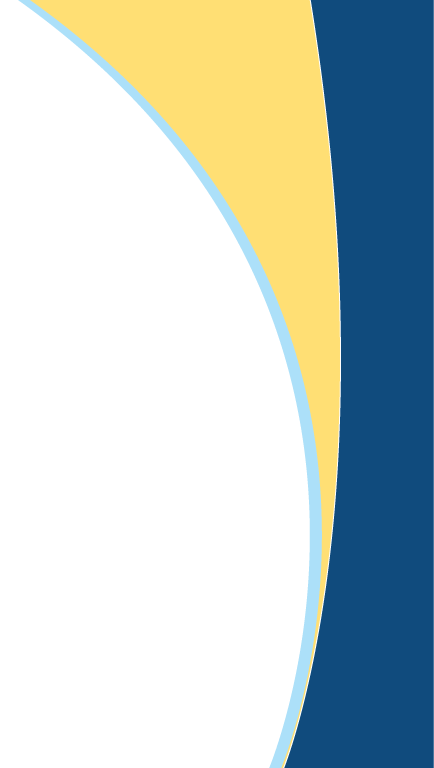 Veterans’ Assistance Property Levy
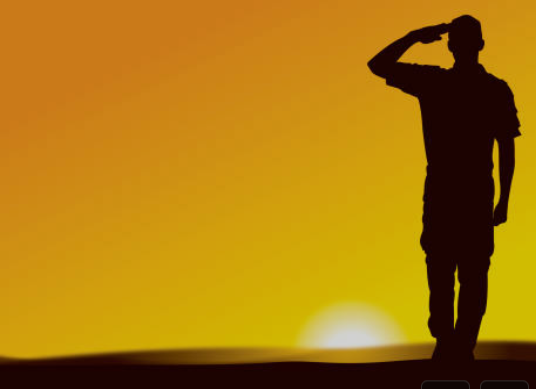 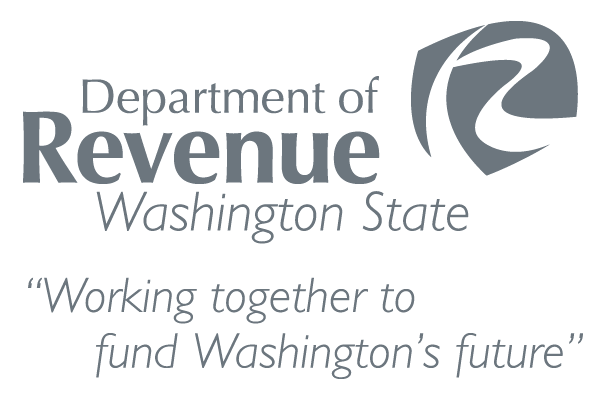 Diann Locke, 
Levies and Appeals Specialist
1
[Speaker Notes: Good afternoon.
I am here today to talk about a property tax levied specifically to help indigent veterans, the Veterans’ Assistance Levy.]
What is the Veterans’ Assistance Property Levy & How Does It Work?
[Speaker Notes: The veterans’ assistance levy is a property tax levied against taxable real and personal property within each county. Our state laws require each county to set aside a portion of their general levy for veterans’ assistance.  In the property tax world we refer to the veterans’ assistance levy as an earmarked fund since it is part of the county general levy.]
How much is earmarked for veterans’ assistance?
Minimum rate $0.01125 and maximum rate $0.27 per $1,000 assessed value, or
Less than $0.01125 rate depending on the Veterans’ Assistance Fund balance as of the 1st Tuesday in September
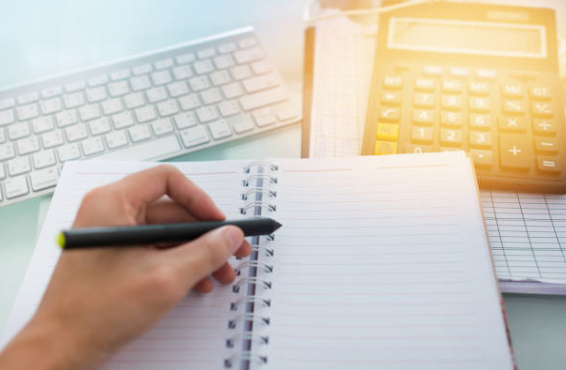 3
[Speaker Notes: So, how much is earmarked for veterans’ assistance?  That depends and will vary from county to county.  Typically the levy rate should be at least  1 1/8 cents and no more than $0.27, but it could be less than the minimum 1 1/18 cents.  In fact depending on the needs of the veterans in the county and funds available on the first Tuesday in September, the county legislative authority may decide not to levy any funds for veterans assistance as they already have sufficient funds to meet the veterans’ need for that calendar year.

The county general levy is limited to a 1% growth, plus a few additional increases allowed by law each year over the district’s highest lawful levy since 1985. This limited growth system is call a budget based property tax system. This prevents large changes is tax collection amounts when the true and fair market value of property either increases or decreases. But, the earmarked fund for the veterans’ assistance levy is based on a levy rate and the taxable value of the county.

The effect of the earmarked levy dependent on a minimum rate will allow this fund will grow or decrease based on change in market values, while the county general levy is restricted to a 1% growth limit based on their highest lawful levy since 1985.

For example, the Cowlitz County Legislative Authority levied the minimum 1 1/8 cent rate both in 2018 and 2019 tax years.  The county’s 2018 taxable value increased by 9.67%, thus the veterans’ assistance levy increased by 9.67%, while the county general levy only increased by 1%.  This means a greater amount of the county general levy funds are being earmarked for veterans purposes and fewer funds are available to fund other needs within the county.]
How are the funds used?
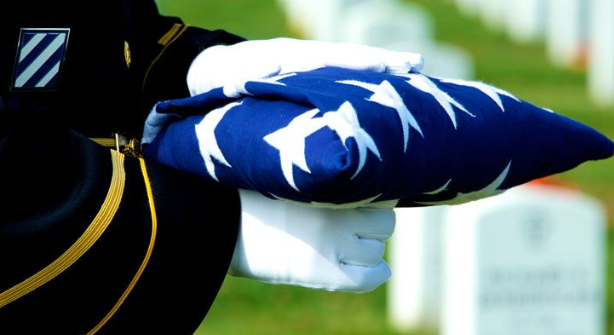 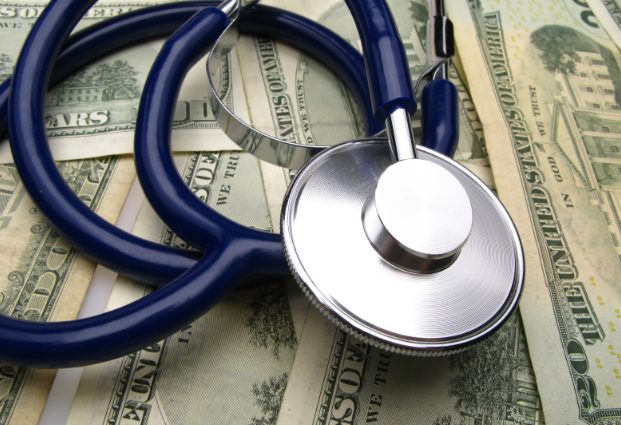 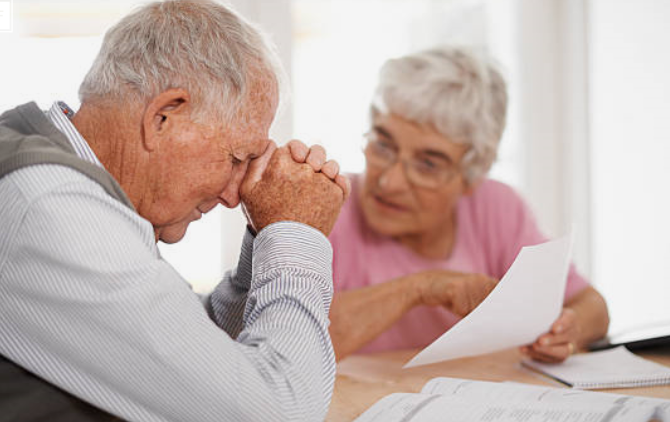 4
[Speaker Notes: How are the funds used? This is a topic outside of my expertise of levying the tax. But looking at the statutes they say the funds are used to provide assistance to indigent veterans and their spouses.  Specifically, funds levied for the veterans’ assistance fund can be used for burial or cremation of any deceased indigent veteran or deceased family member of an indigent veteran who dies without leaving means sufficient to cover the funeral costs.  After looking at several county websites, it appears that additional assistance may include food, rent, medical,  or energy/utility bills. My co-panelist will go into more detail on how the funds are actually used.]
What rates and amounts were levied for the 2019 tax year?
5
[Speaker Notes: Let’s take a look at the actual rates levied by the 39 counties and the levy amounts those rate generate.

These  10 counties all levied the minimum levy rate of 1 1/8 cents.]
6
[Speaker Notes: These 13 counties levied a rate greater than the minimum $0.01125, but less than the maximum $0.27.
As you will note we do not have any counties levy anything near the maximum levy rate of $0.27 per $1,000 assessed value but, Stevens County’s levy rate is significantly greater than all of the other counties, yet their levy amount is just $29,000 less than Kitsap county.  This is due to the significant difference in taxable value in the two counties.  Stevens County has an approximate taxable value of approximately $4.1 billion while Kitsap County has an approximate taxable value of $38,2 billion.  When you apply a smaller levy rate to a larger assessment and apply a larger levy rate to a smaller assessment can generate a similar amount of tax dollars.]
7
[Speaker Notes: These 11 counties levied a rate less than the minimum 1 1/8 centers.

Here’s another example of Clark County and Klickitat County have nearly the same levy rate for veterans’ assistance, yet their total levy amount is significantly different due to the county’s tax bases.  Clark = $65 billion compared to Klickitat = $3.6 billion

To know why they levied less than the minimum we would need to know what the funds balance was on the 1st day in September.]
Data sources for the levy rates and amounts include county assessor’s websites and data provided directly by the assessor to DOR
8
[Speaker Notes: And that leaves 5 counties that did not levy for the purpose of veterans’ assistance for the 2019 tax year.
I am assuming that these counties had a balance in their veterans’ assistance fund on the 1st Tuesday in September that was greater than what the minimum levy rate multiplied by their taxable value would have generated. Last year Adams County was on the list that did not levy for this purpose, but this year they levied $302!

If you have concerns that your county is not levying enough to meet the needs of veterans in your county, direct those concerns to your county legislative authority and veterans’ assistance board.]
2019 Proposed Legislation
HB 1718
HB 1829
9
[Speaker Notes: 103 bills were introduced during the 2019 legislative session this year regarding property tax. Two of those bills proposed changes to the veterans’ assistance levy. Neither of those bill  become law this year.  

HB 1718 proposes making the veterans’ assistance levy a stand alone levy, outside of the county general fund. As an earmarked levy within the county general levy, it has a great deal of protection for the levy aggregate limitations. As a stand alone levy this levy would have been the first levy to be reduced or eliminated when the $5.90 aggregate limit is exceeded.

HB 1829 proposed giving the county legislative authority the option of either keeping the veterans’ assistance levy as an earmarked fund within the county general levy or it could be levied as a stand alone levy. This bill would have given the stand alone levy more protection under the aggregate $5.90 limit. It would have also allowed the stand alone levy to grow at the greater of 1% or the IPD.  The 2019 tax year IPD was 2.169%. If this bill was active for the 2019 tax year, the stand alone veterans’ assistance levy would have grown at a rate of 2.169% compared to the county general levy would have only grown by 1%.

It is important to track the proposed legislation and make sure the changes are what you want.  On the face of HB 1829, having an increase of the greater of 1% or the IPD, this sounds great since all the other levies are limited to the lesser increase of 1% or the IPD.  Keep in mind of the increase I referenced for Cowlitz County’s veterans’ assistance levy was over 9% due to the fact the current law is for the veterans’ levy is rate based compared to budget based. So if this proposal was law for the 2019 tax year, the Cowlitz County veterans’ assistance levy would have only seen a 2.169% increase.]
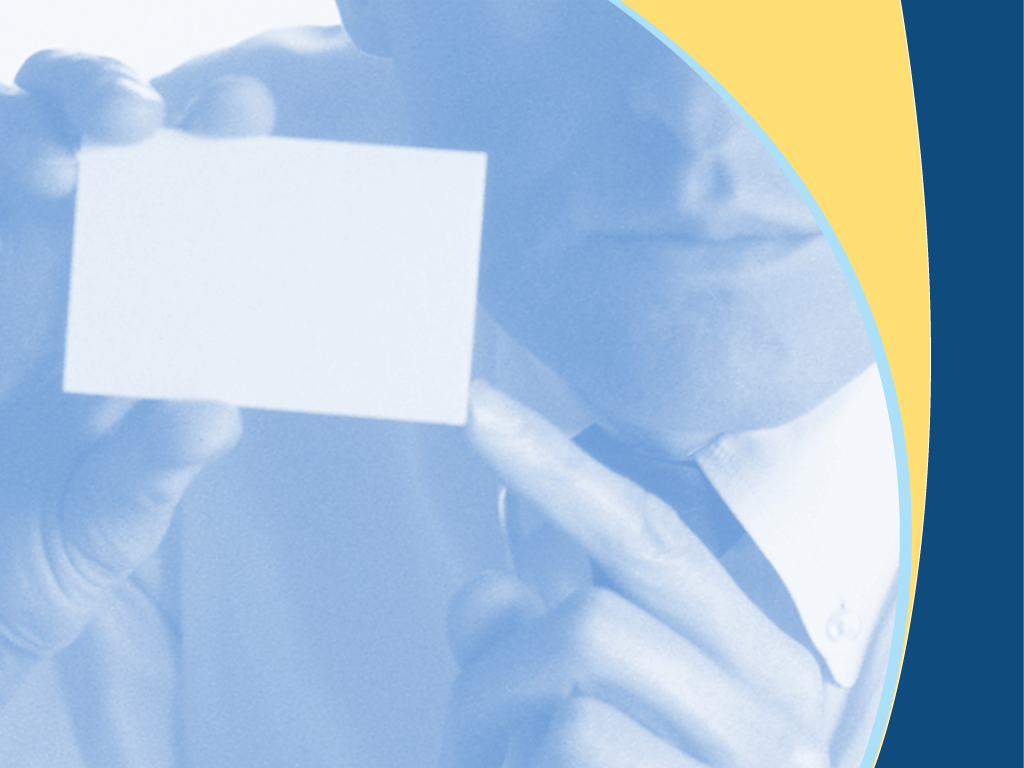 Diann LockeDept. of Revenuediannl@dor.wa.gov360-534-1427
10